Basic anatomy of the heart
Indian River State College
Week 3
Location
Apex
Left fifth intercostal space, slightly medical to the midclavicular line
Base
Formed by the left atrium and by part of the posterior right atrium
Right Border
Superior vena cava, Right atrium, and inferior vena cava
Left Border
Left Ventricle
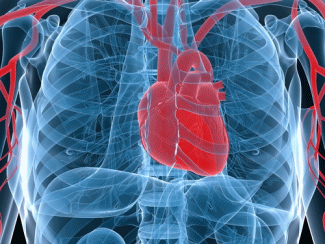 Pericardial layers
Pericardium
Fibroserous sac that encloses the heart and the roots of the great vessels
Layers of the Pericardium
Fibrous
Serous
Pericardial Cavity
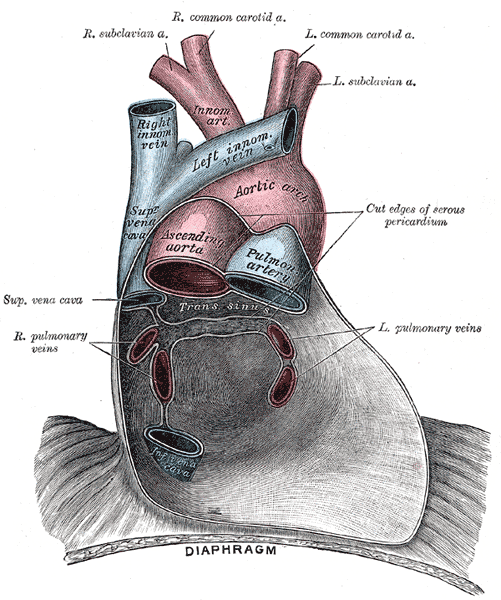 Myocardium Muscle Layers
Anterior Surface
Coronary Arteries
Posterior Surface
Internal Anatomy
Conduction System
Blood Flow: Right Atrium into Right Ventricle
Blood Flow: Pulmonary Artery and back to the Left Atrium
Blood Flow: Left Ventricle to Aorta
Blood Flow Animations
Animated Blood Flow

YouTube animation (anything wrong with this)

Great YouTube Animation

Another Good One (no sound)

Surgical Anatomy of the Heart 1

Surgical Anatomy of the Heart 2